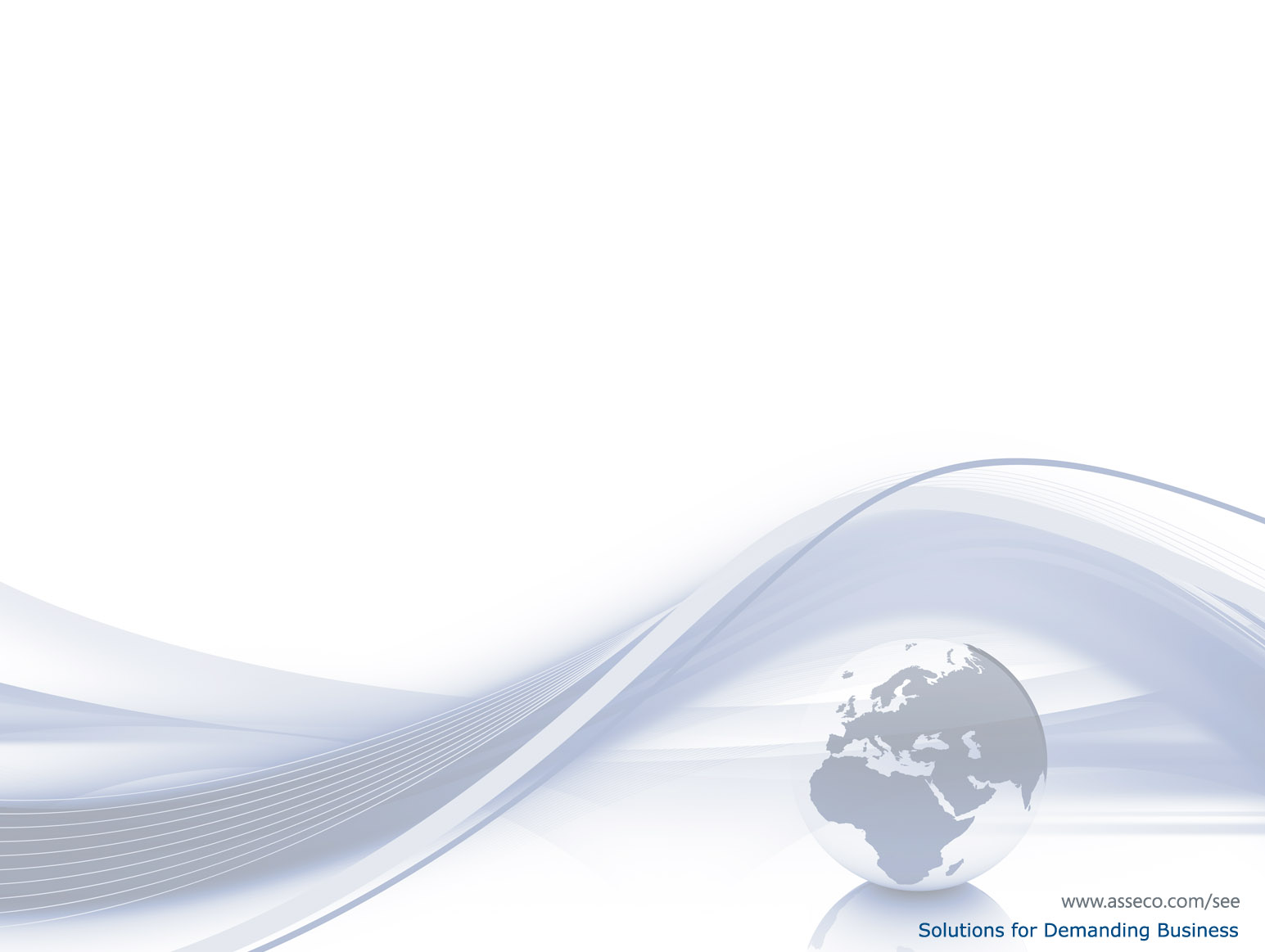 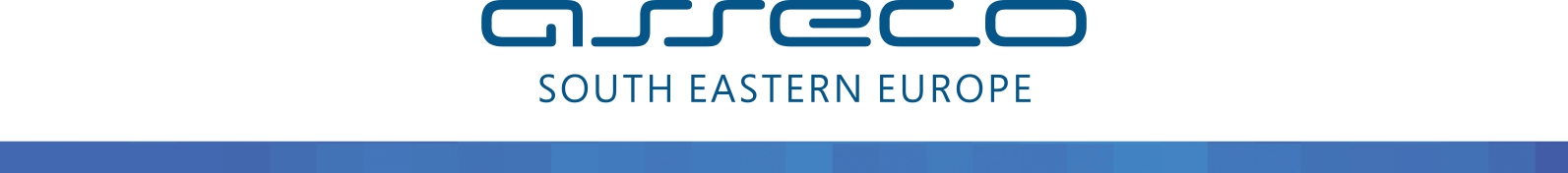 Asseco South Eastern Europe
“Banking system and the economy  -
responses to the challenges of the crisis”
Miodrag Mirčetić
Board Member, ASEE
2.11.2012.
Belgrade, Serbia
[Speaker Notes: MK: 
- pls move Solutions for Demanding Business on the bottom right corner, below web page address
logo: pls make thin stripe like in other pages, but a little bit lower, put blue Asseco SEE logo in the middle, and above logo blue line (we want to close logo between two lines)
Title lower]
Asseco Group in the world
7th software company in Europe*
+15 000 employees
Diversified business profile
Concentrated on proprietary software and services
*According to Truffle100
Asseco Poland S.A. is the leader of the international Asseco Group
By acquiring companies from the Formula Systems IT group (Israel), gained access to worldwide markets (including the United States, Canada, Japan and Australia)
Asseco SEE Facts & Figures
Top player for banking in SEE, present in 11 countries and in 140+ banks
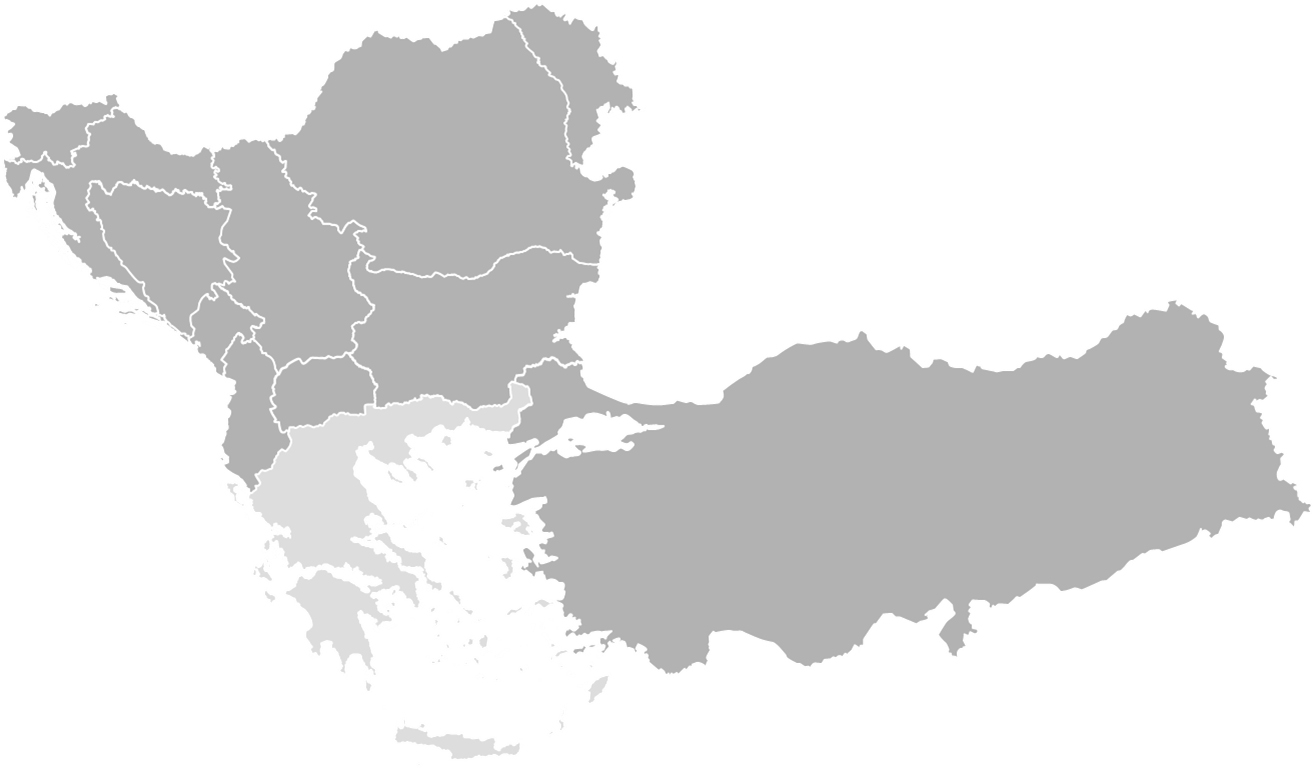 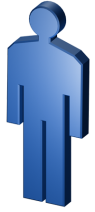 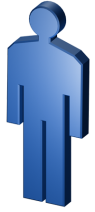 Ljubljana
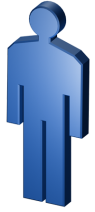 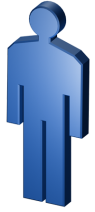 Chisinau
Ljubljana
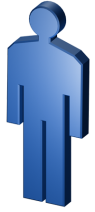 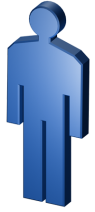 Zagreb
Bucharest
Over 1,300 employees in the region
112 mEUR revenue in 2011
Sarajevo
Belgrade
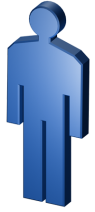 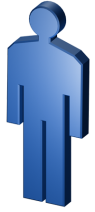 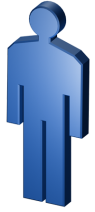 Podgorica
Sofia
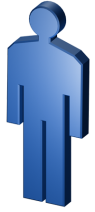 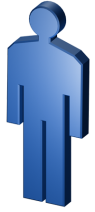 Skopje
Tirana
Tirana
Ankara
Listed on Warsaw Stock Exchange since 2009 
EBRD as a shareholder
Asseco SEE in Serbia – key facts
Solutions present in all banks in Serbia
23 banks in Serbia powered by ASEE core banking system
Exporting software solutions to banks in region
~500 employees
35 mEUR Revenue
Beside banking, present in public sector through projects with  Tax Adminisrtation, Ministry of Interior RS, Serbian Armed Forces, Custom Administration, etc.
“Banking system and the economy  -
responses to the challenges of the crisis”
Institutional support for IT use aimed at increased business efficiency
Questions 
to discuss
Institutional support for regional business cooperation